DKNOG mentorship program
Why should you do it?
Exchange knowledge
Have an objective listener to mentor you
Overview of the program
Timeline
5 months (April – September)
Meeting for 1h biweekly = 8 to 10 sessions in total 
The events are recommended, but optional
Mentor-mentee meetings
Matching 
finalized
Registration
 closes
Registration 
opens
Intro 
meeting
Final 
event
Midway 
event
Beginning 
of June
5th March
Beginning 
of September
28th March
Beginning 
of April
03 April
Matchmaking
Expectations for mentees and mentors
For both
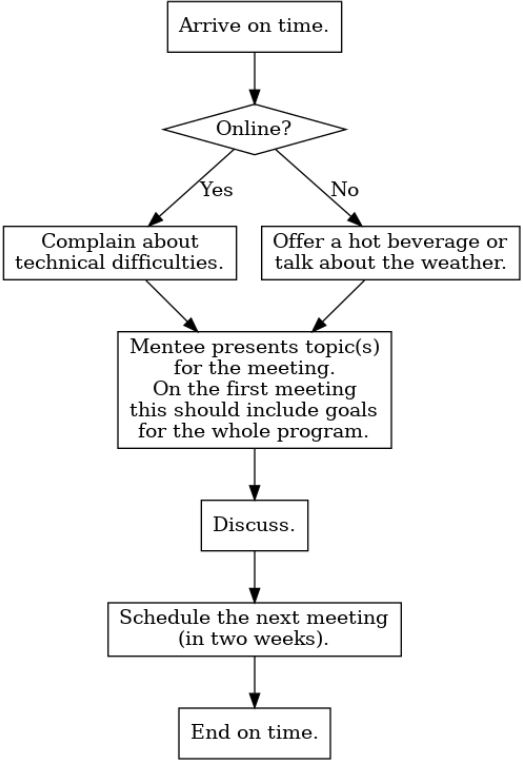 What did I learn from being mentee 3 times?
https://events.dknog.dk/e/mentorship
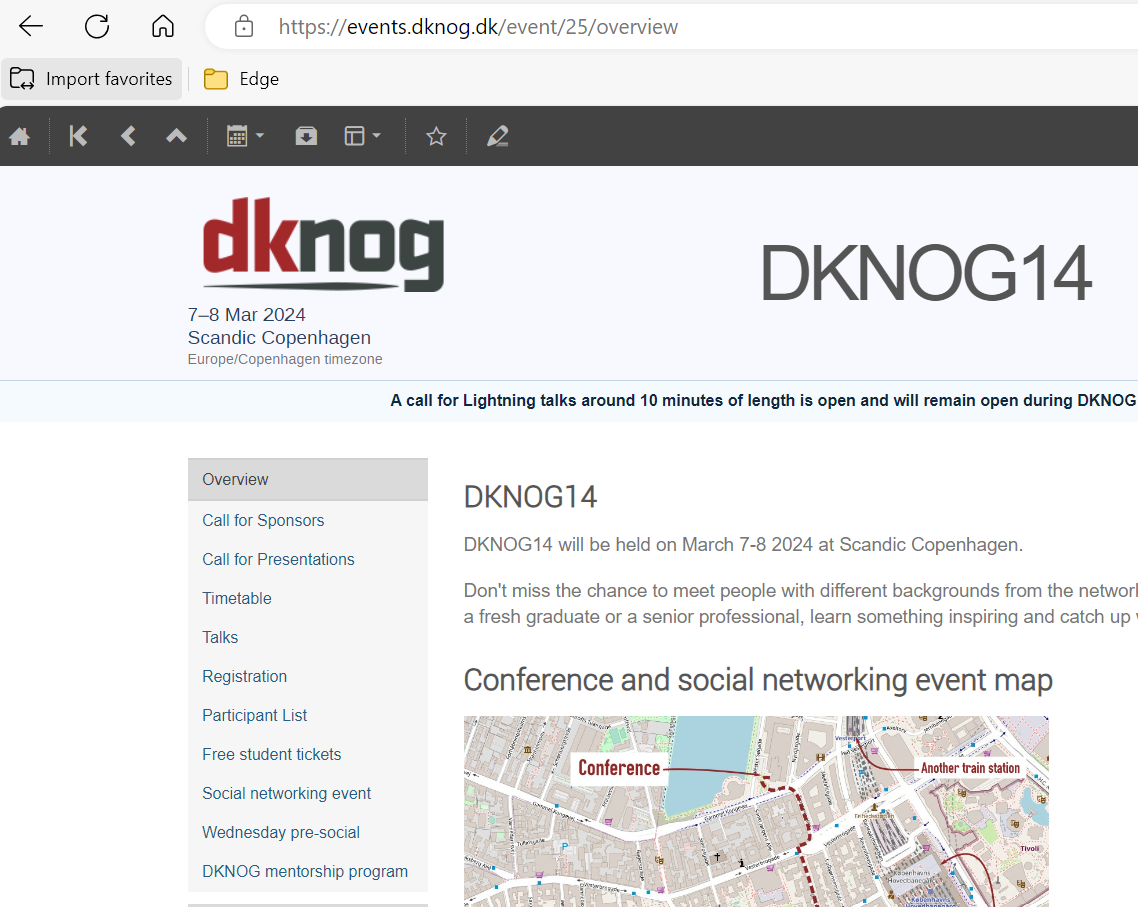 A mentor is someone who allows you to see the hope inside yourself
Oprah Winfrey